Конференция «Добровольчество во имя экономического и социального развития. Комплексные подходы к профилактике социально опасных зависимостей в молодёжной среде»
Миритиницкая земля
«Поклон   земле,  лесам, покосам…
Трудись, твори и процветай
Воистину орденоносный 
Наш голубой  озёрный край!»
                                             Громоздова М.Л..
Клуб  «Собеседник»
Девиз:
       «Помним. 
             Гордимся. 
                 Будем  достойны»
Социокультурные  связи:
Добровольчество.  
Патриотическое направление.
Духовно-нравственное направление.
Работа по профилактике    асоциальных явлений.
Основные направления клуба:
Миритиницкая сельская  модельная  библиотека;
  Миритиницкая  основная  школа; 
  Администрация   сельского  поселения  
    «Михайловская волость»;
  Русская   православная   церковь;
  Медицинский  офис   врача  общей практики.
Проект:  «Стань гражданином»
Воинская  доблесть;
 Памятники  истории и культуры;
 Я – гражданин.
Цель проекта:
Инициирование и развитие подросткового молодёжного волонтёрского движения по формированию здорового образа жизни.
Мероприятия:
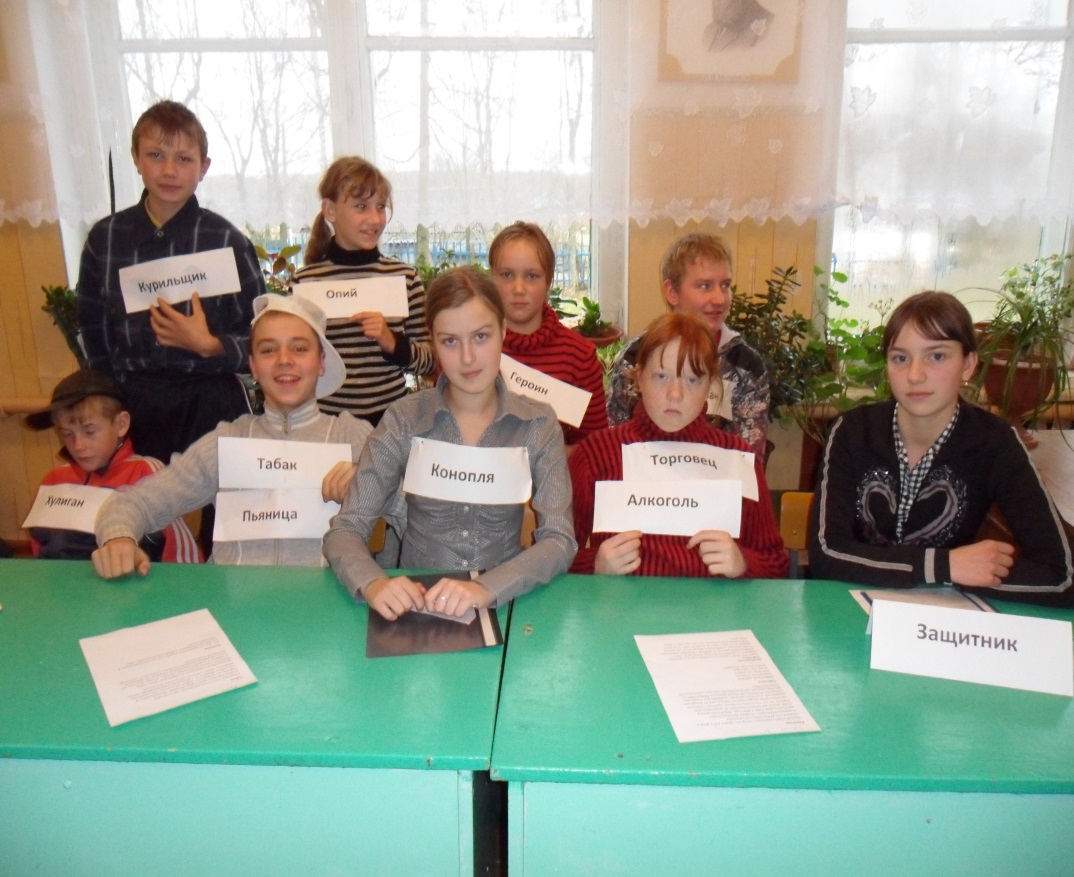 Добровольчество.   Патриотизм.    70- летию  Великой   победы    посвящается…
Шефство   над  братскими                захоронениями
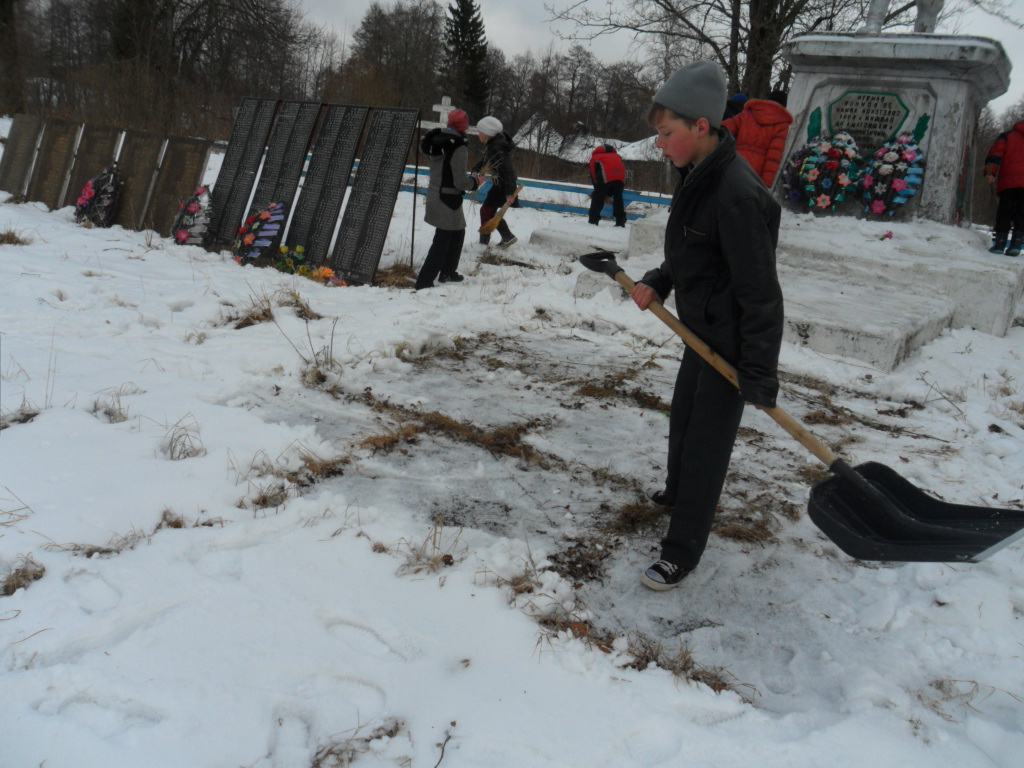 Увековечение   памяти  Горностаева  А.И.
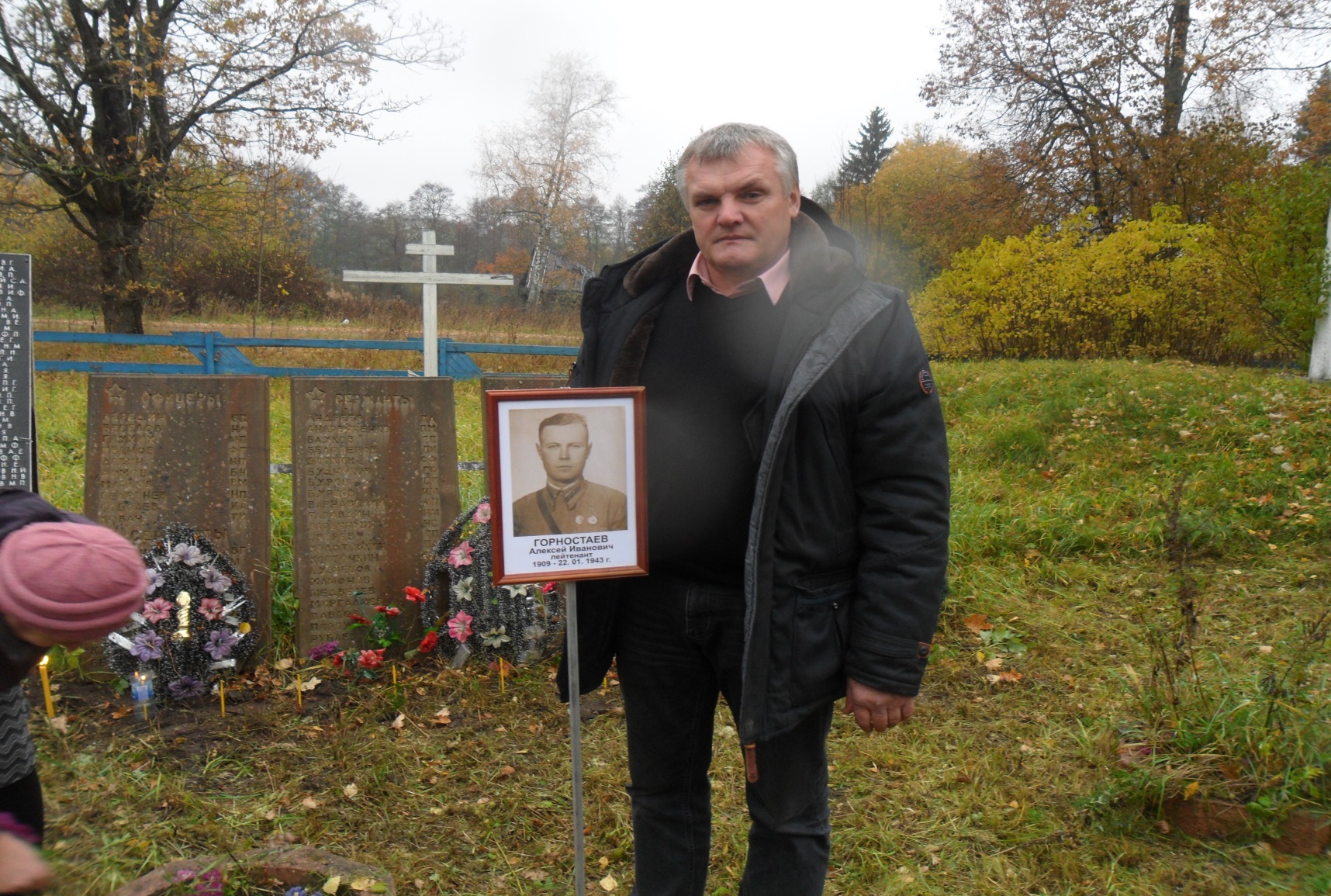 Война глазами детей
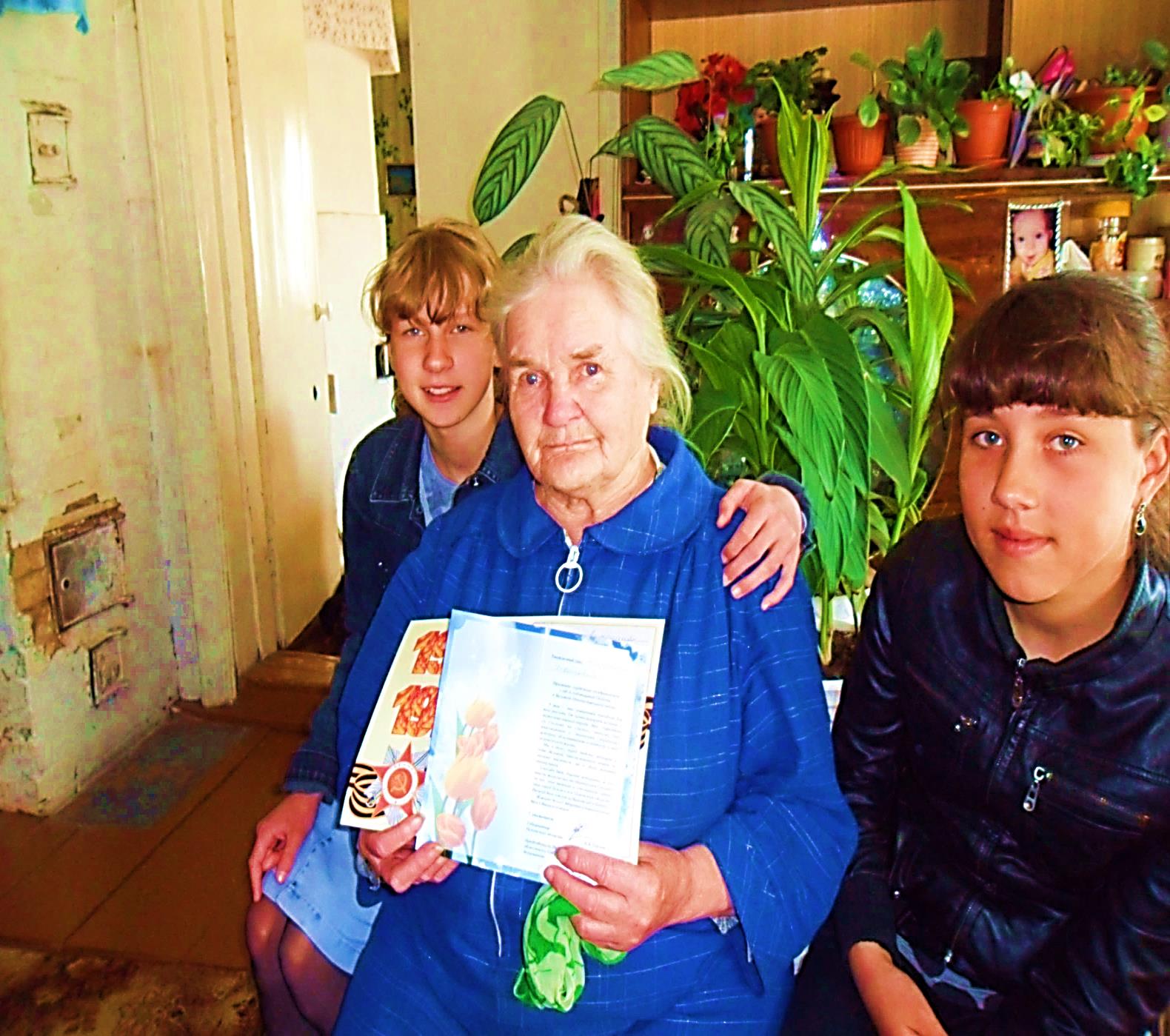 Акция «Бессмертный полк»
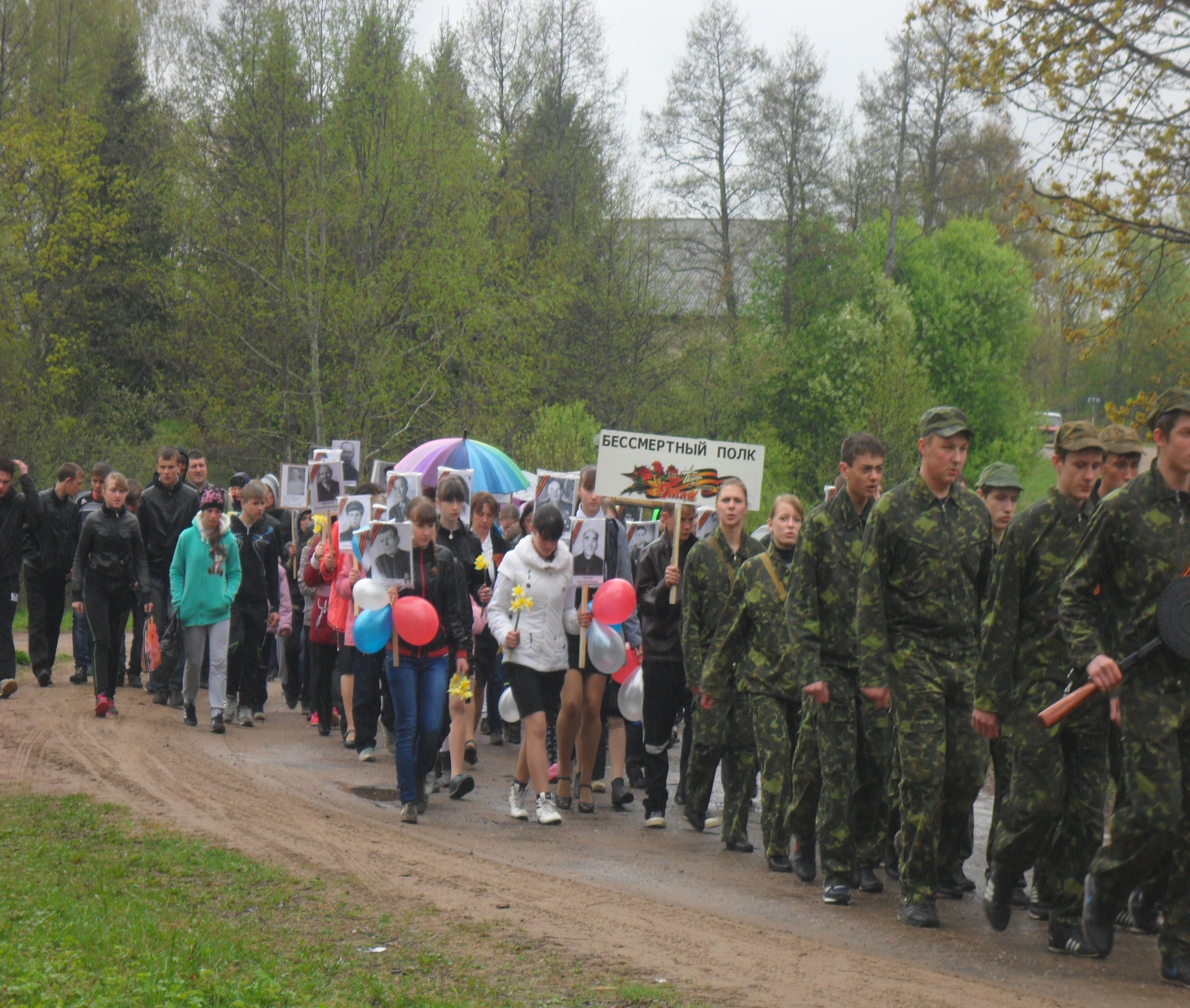 Легкоатлетический   кросс, посвящённый  памяти  героя –  земляка   А. Н.  Шарикова.
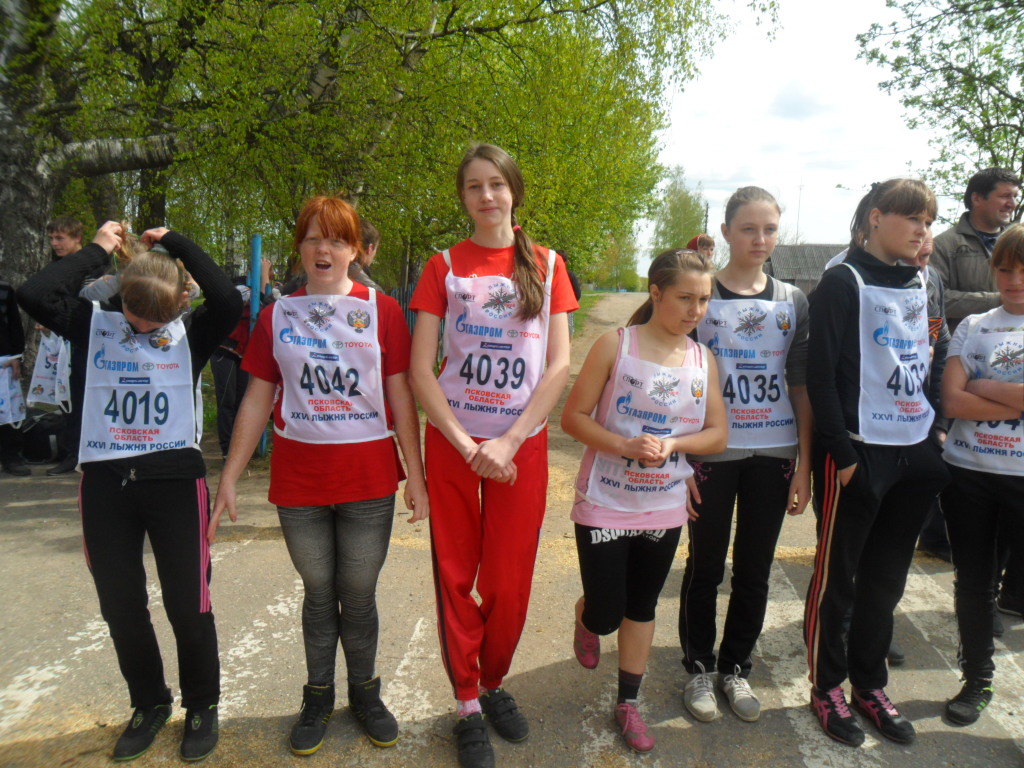 Встреча  с  майором  в  отставке                                               Фатькиным В.В.
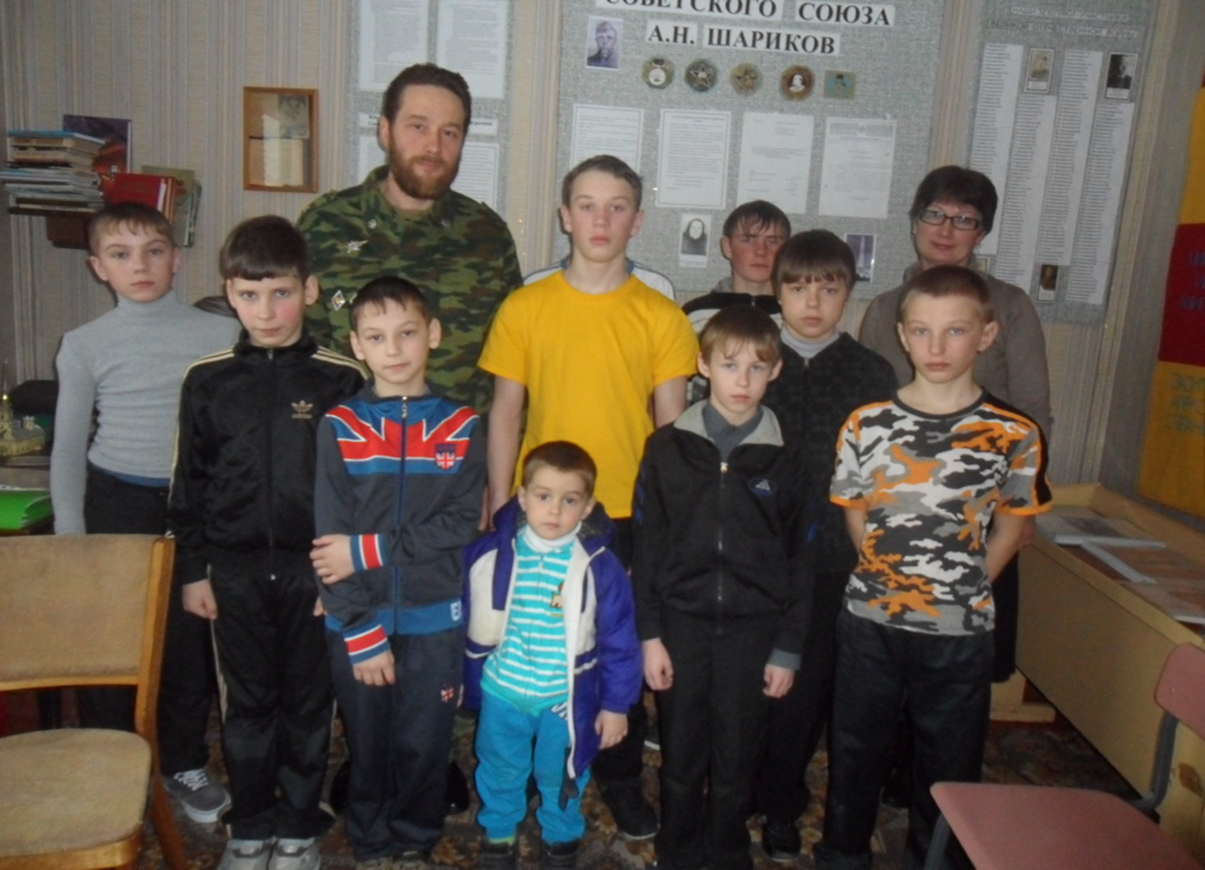 «Праздник  белых  журавлей»
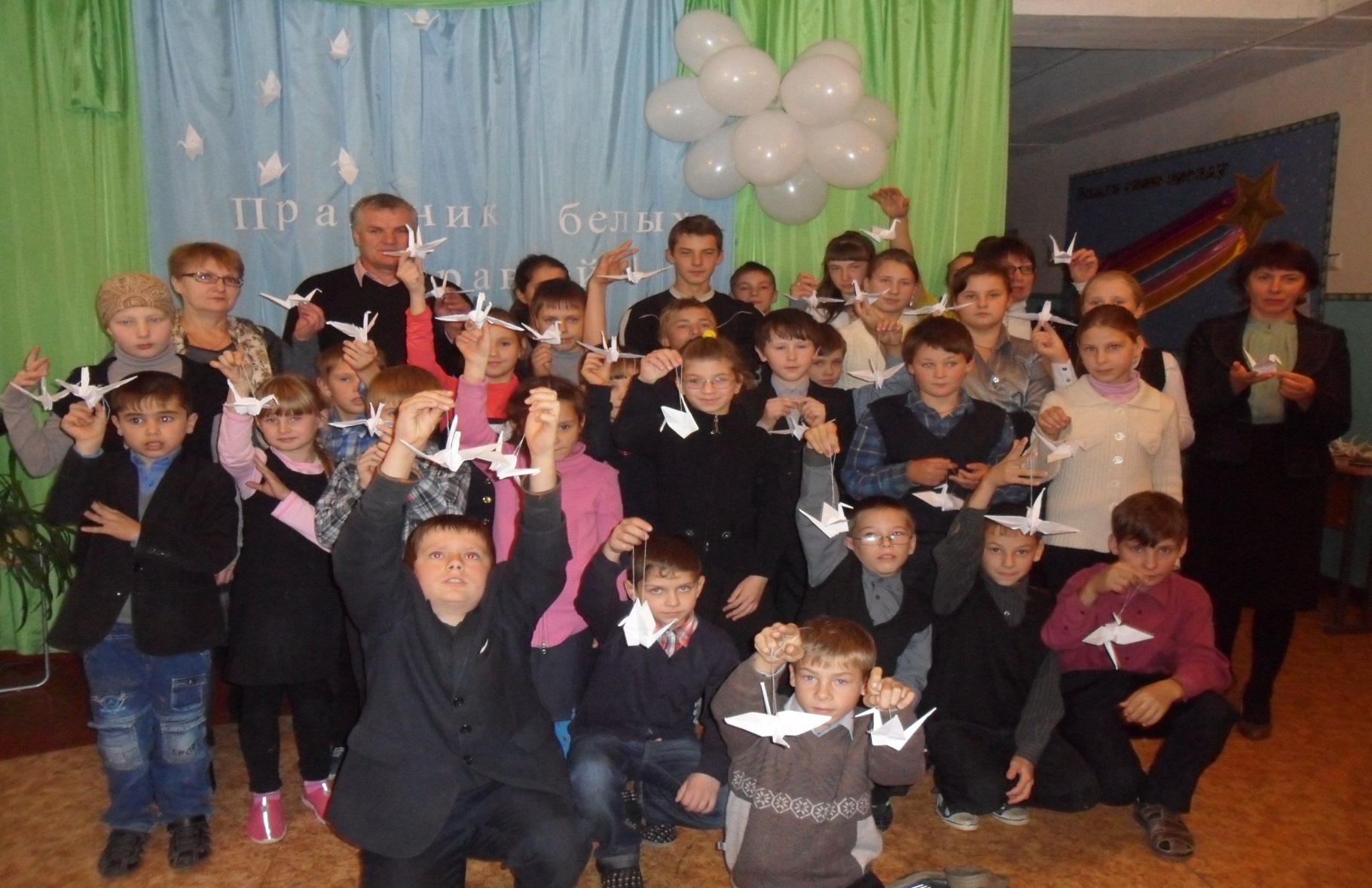 Благотворительный  фестиваль в   Заклюке
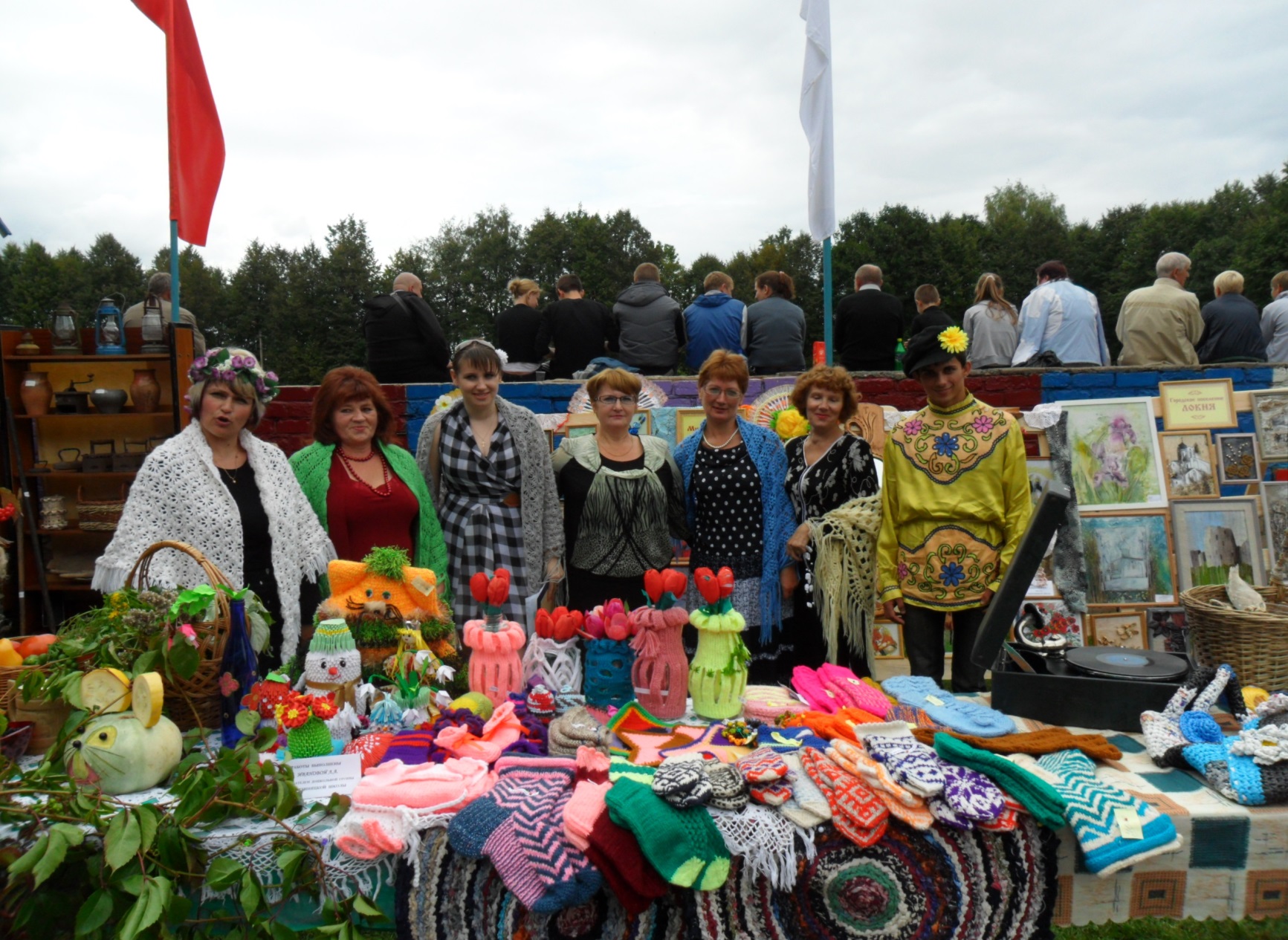 Заседание круглого стола: 
«От отчаяния к надежде»
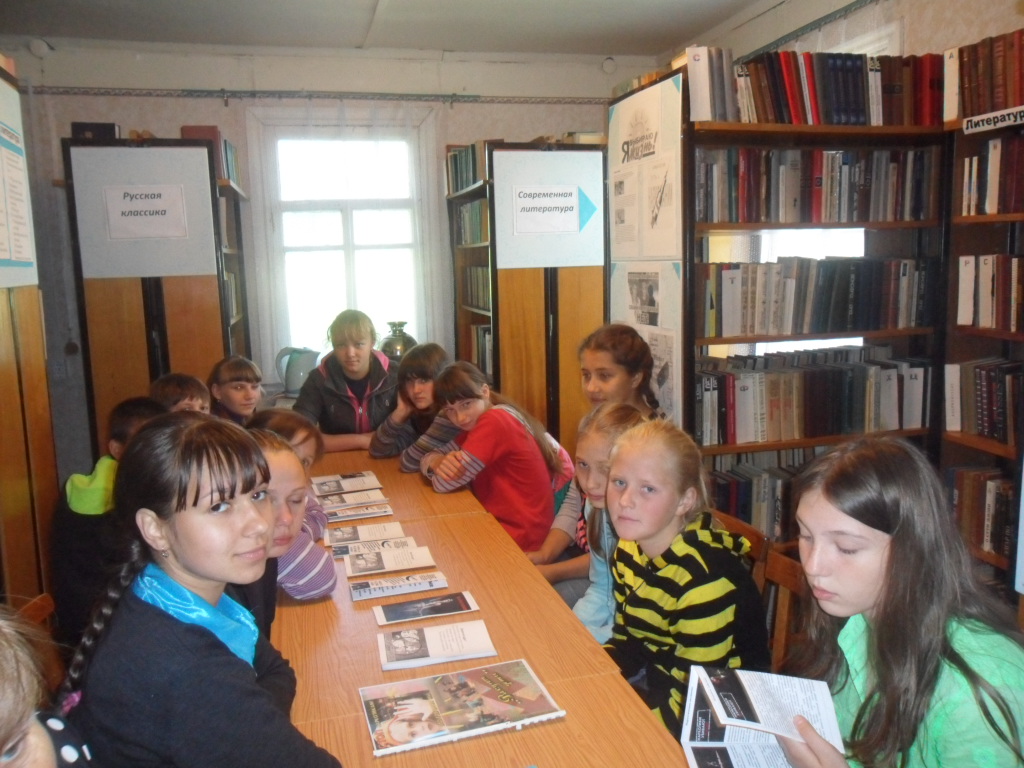 «Жизнь = здоровье + семья + учёба + друзья»
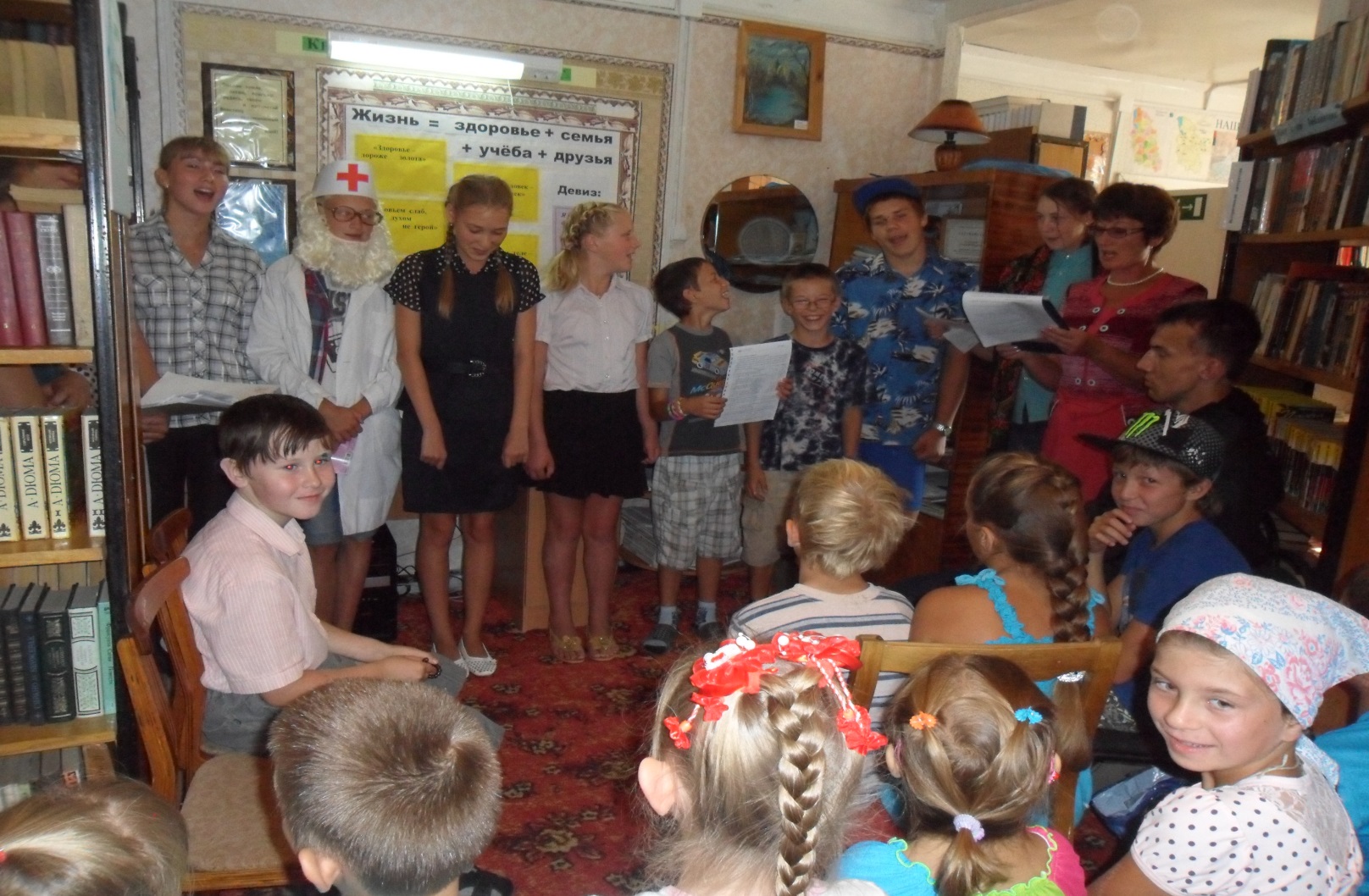 Отправляемся   в   поход
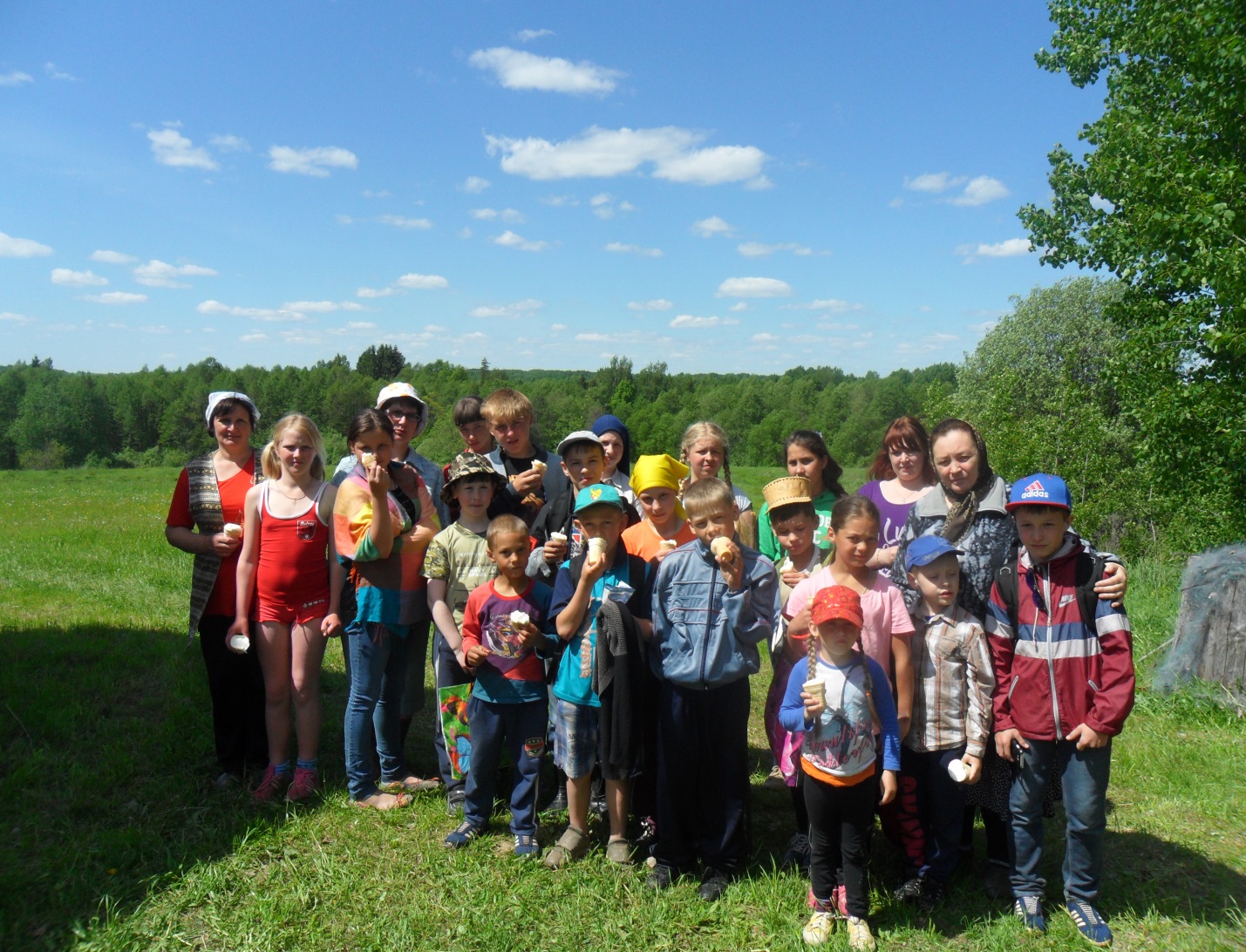 Берег  озера  Алле
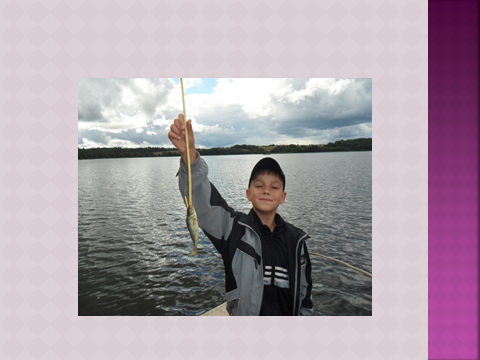 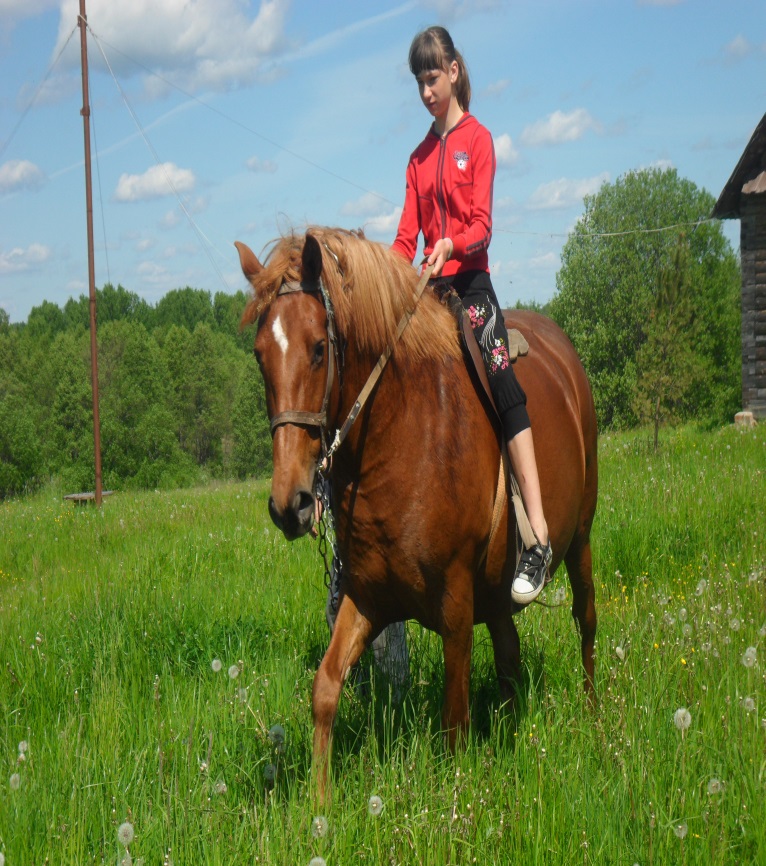 Молодёжь  выбирает здоровье
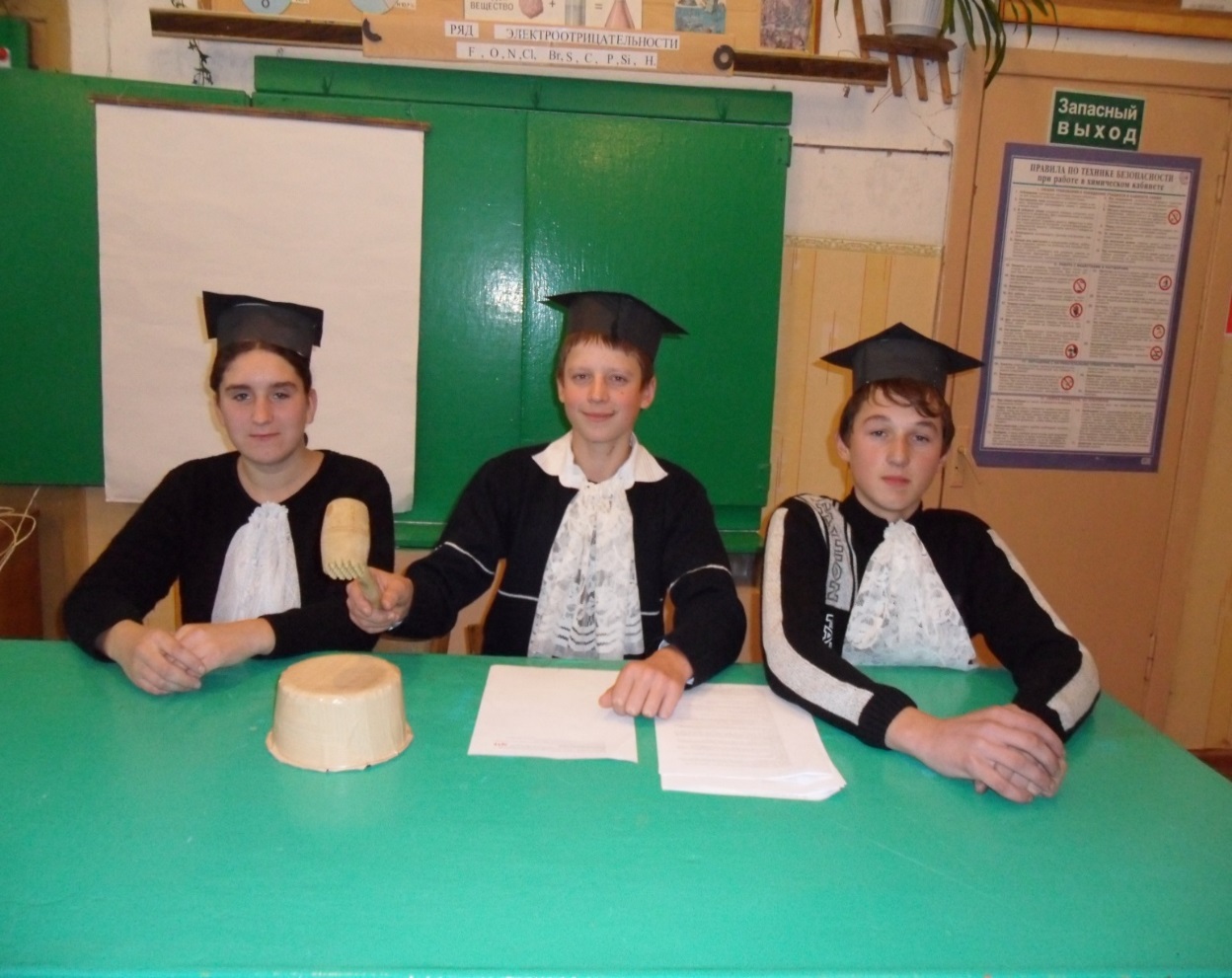 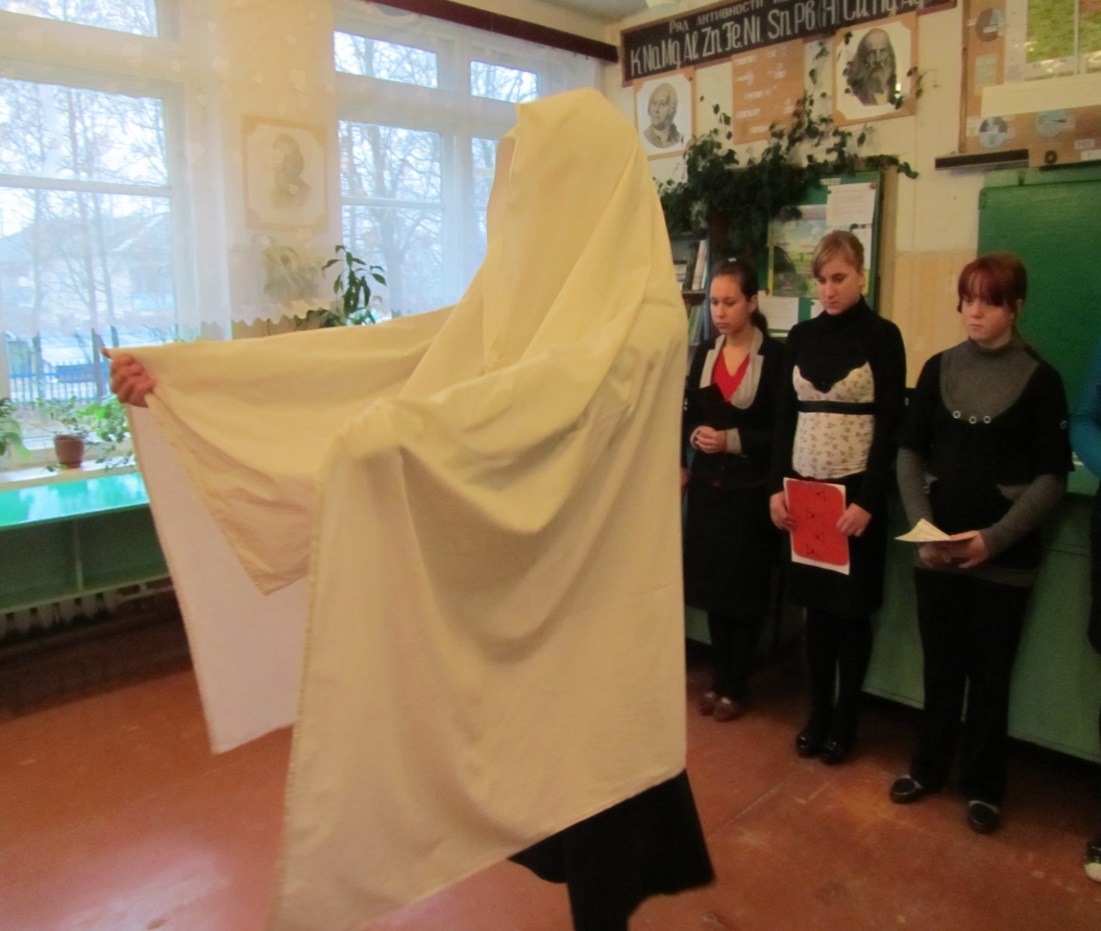 «Суд  над  вредными  привычками»
Танец: 
«Игла смерти»
Вывод:
 Волонтёрская деятельность может помочь увести детей с "улицы", воспитать у них чувство сострадания и милосердия, до некоторой степени, если не облегчить, то хотя бы скрасить жизнь стариков. Но самое главное состоит  в том, что волонтёры могут найти себе занятие в каждом доме, дворе, в каждом селе, и для этого не требуется  слишком больших затрат. Нужны лишь желание и воля.